İŞYERİ SAĞLIK VE GÜVENLİK BİRİMİ DAİRE BAŞKANLIĞI
İŞYERLERİ ACİL DURUMLARYÖNETMELİĞİ
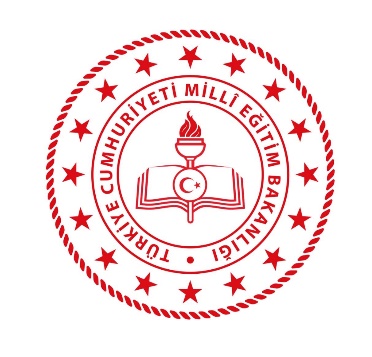 DESTEK HİZMETLERİ GENEL MÜDÜRLÜĞÜ
(İŞYERİ SAĞLIK VE GÜVENLİK BİRİMİ DAİRE BAŞKANLIĞI)
AMAÇ, KAPSAM, DAYANAK VE TANIMLAR
1
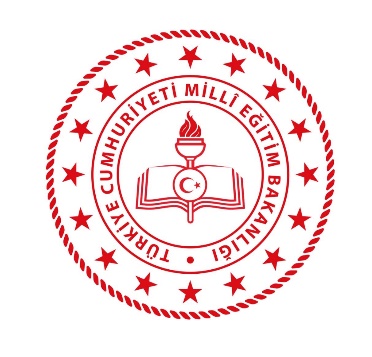 DESTEK HİZMETLERİ GENEL MÜDÜRLÜĞÜ
(İŞYERİ SAĞLIK VE GÜVENLİK BİRİMİ DAİRE BAŞKANLIĞI)
AMAÇ:
MADDE 1 – (1) Bu Yönetmeliğin amacı; işyerlerinde acil durum planlarının hazırlanması, önleme, koruma, tahliye, yangınla mücadele, ilk yardım ve benzeri konularda yapılması gereken çalışmalar ile bu durumların güvenli olarak yönetilmesi ve bu konularda görevlendirilecek çalışanların belirlenmesi ile ilgili usul ve esasları düzenlemektir.
2
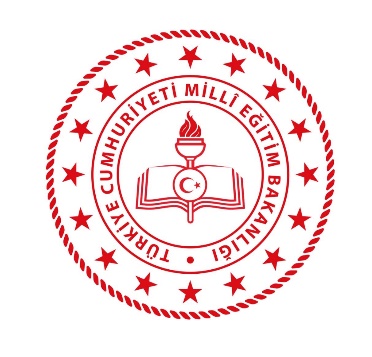 DESTEK HİZMETLERİ GENEL MÜDÜRLÜĞÜ
(İŞYERİ SAĞLIK VE GÜVENLİK BİRİMİ DAİRE BAŞKANLIĞI)
KAPSAM:
MADDE 2 – (1) Bu Yönetmelik, 20/6/2012 tarihli ve 6331 sayılı İş Sağlığı ve Güvenliği Kanunu kapsamında yer alan işyerlerini kapsar.
3
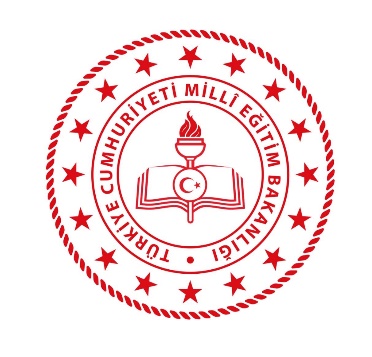 DESTEK HİZMETLERİ GENEL MÜDÜRLÜĞÜ
(İŞYERİ SAĞLIK VE GÜVENLİK BİRİMİ DAİRE BAŞKANLIĞI)
6331 SAYILI İŞ SAĞLIĞI VE GÜVENLİĞİ KANUNU
MADDE 2 – (1) Bu Kanun; kamu ve özel sektöre ait bütün işlere ve işyerlerine, bu işyerlerinin işverenleri ile işveren vekillerine, çırak ve stajyerler de dâhil olmak üzere tüm çalışanlarına faaliyet konularına bakılmaksızın uygulanır.

- (2)  Ancak aşağıda belirtilen faaliyetler ve kişiler hakkında bu Kanun hükümleri uygulanmaz:

a) Fabrika, bakım merkezi, dikimevi ve benzeri işyerlerindekiler hariç Türk Silahlı Kuvvetleri, genel kolluk   kuvvetleri ve Milli İstihbarat Teşkilatı Müsteşarlığının faaliyetleri

b) Afet ve acil durum birimlerinin müdahale faaliyetleri

c) Ev hizmetleri

ç) Çalışan istihdam etmeksizin kendi nam ve hesabına mal ve hizmet üretimi yapanlar

d) Hükümlü ve tutuklulara yönelik infaz hizmetleri sırasında, iyileştirme kapsamında yapılan iş yurdu, eğitim, güvenlik ve meslek edindirme faaliyetleri
4
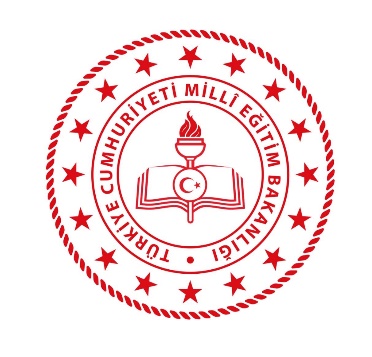 DESTEK HİZMETLERİ GENEL MÜDÜRLÜĞÜ
(İŞYERİ SAĞLIK VE GÜVENLİK BİRİMİ DAİRE BAŞKANLIĞI)
DAYANAK:
MADDE 3 – (1) Bu Yönetmelik, İş Sağlığı ve Güvenliği Kanununun 11 inci, 12 nci ve 30 uncu maddelerine dayanılarak hazırlanmıştır.
5
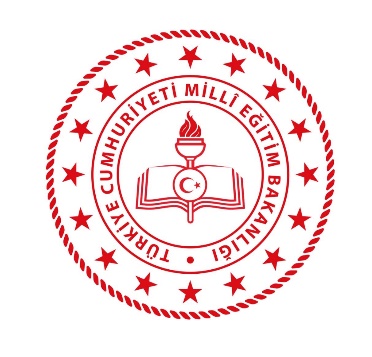 DESTEK HİZMETLERİ GENEL MÜDÜRLÜĞÜ
(İŞYERİ SAĞLIK VE GÜVENLİK BİRİMİ DAİRE BAŞKANLIĞI)
TANIMLAR:
MADDE 4 – (1) Bu Yönetmelikte geçen;
a) Acil durum: İşyerinin tamamında veya bir kısmında meydana gelebilecek yangın, patlama, tehlikeli kimyasal maddelerden kaynaklanan yayılım, doğal afet gibi acil müdahale, mücadele, ilkyardım veya tahliye gerektiren olayları,
b) Acil durum planı: İşyerlerinde meydana gelebilecek acil durumlarda yapılacak iş ve işlemler dahil bilgilerin ve uygulamaya yönelik eylemlerin yer aldığı planı,
c) Güvenli yer: Acil durumların olumsuz sonuçlarından çalışanların etkilenmeyeceği mesafede veya korunakta belirlenmiş yeri, ifade eder.
6
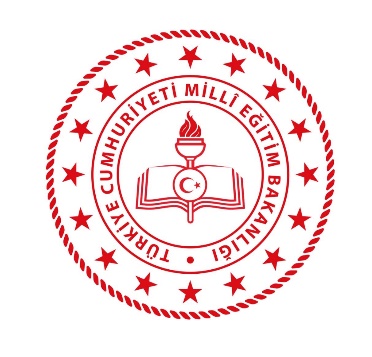 DESTEK HİZMETLERİ GENEL MÜDÜRLÜĞÜ
(İŞYERİ SAĞLIK VE GÜVENLİK BİRİMİ DAİRE BAŞKANLIĞI)
İŞVEREN VE ÇALIŞANLARIN YÜKÜMLÜLÜĞÜ
7
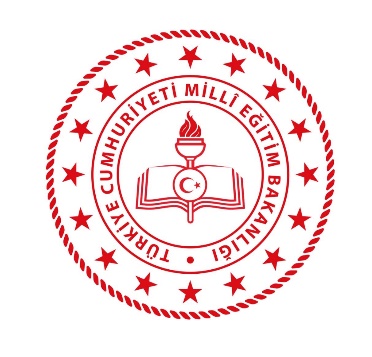 DESTEK HİZMETLERİ GENEL MÜDÜRLÜĞÜ
(İŞYERİ SAĞLIK VE GÜVENLİK BİRİMİ DAİRE BAŞKANLIĞI)
İŞVERENİN YÜKÜMLÜLÜKLERİ:
MADDE 5 – (1) İşverenin acil durumlara ilişkin yükümlülükleri aşağıda belirtilmiştir:
a) Çalışma ortamı, kullanılan maddeler, iş ekipmanı ile çevre şartlarını dikkate alarak meydana gelebilecek ve çalışan ile çalışma çevresini etkileyecek acil durumları önceden değerlendirerek muhtemel acil durumları belirler.
b) Acil durumların olumsuz etkilerini önleyici ve sınırlandırıcı tedbirleri alır.
c) Acil durumların olumsuz etkilerinden korunmak üzere gerekli ölçüm ve değerlendirmeleri yapar.
ç) Acil durum planlarını hazırlar ve tatbikatların yapılmasını sağlar.
8
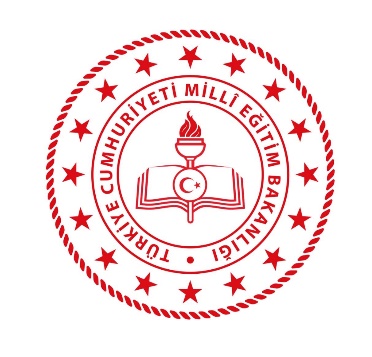 DESTEK HİZMETLERİ GENEL MÜDÜRLÜĞÜ
(İŞYERİ SAĞLIK VE GÜVENLİK BİRİMİ DAİRE BAŞKANLIĞI)
d) Acil durumlarla mücadele için işyerinin büyüklüğü ve taşıdığı özel tehlikeler, yapılan işin niteliği, çalışan sayısı ile işyerinde bulunan diğer kişileri dikkate alarak; önleme, koruma, tahliye, yangınla mücadele, ilk yardım ve benzeri konularda uygun donanıma sahip ve bu konularda eğitimli yeterli sayıda çalışanı görevlendirir ve her zaman hazır bulunmalarını sağlar.
e)  Özellikle ilk yardım, acil tıbbi müdahale, kurtarma ve yangınla mücadele konularında, işyeri dışındaki kuruluşlarla irtibatı sağlayacak gerekli düzenlemeleri yapar.
f) Acil durumlarda enerji kaynaklarının ve tehlike yaratabilecek sistemlerin olumsuz durumlar yaratmayacak ve koruyucu sistemleri etkilemeyecek şekilde devre dışı bırakılması ile ilgili gerekli düzenlemeleri yapar.
g)  Varsa alt işveren ve geçici iş ilişkisi kurulan işverenin çalışanları ile müşteri ve ziyaretçi gibi işyerinde bulunan diğer kişileri acil durumlar konusunda bilgilendirir.
- (2)  Acil durumlarla ilgili özel görevlendirilen çalışanların sorumlulukları işverenlerin konuya ilişkin
yükümlülüğünü ortadan kaldırmaz.
9
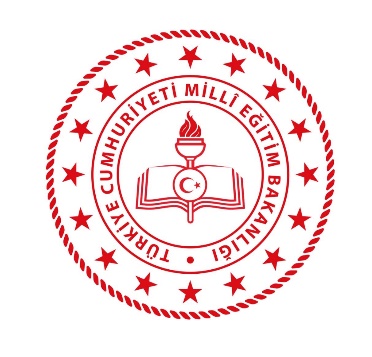 DESTEK HİZMETLERİ GENEL MÜDÜRLÜĞÜ
(İŞYERİ SAĞLIK VE GÜVENLİK BİRİMİ DAİRE BAŞKANLIĞI)
ÇALIŞANLARIN YÜKÜMLÜLÜK VE SORUMLULUKLARI:
MADDE 6 – (1) Çalışanların acil durumlarla ilgili yükümlülükleri aşağıda belirtilmiştir:
a) Acil durum planında belirtilen hususlar dahilinde alınan önleyici ve sınırlandırıcı tedbirlere uymak.
b) İşyerindeki makine, cihaz, araç, gereç, tesis ve binalarda kendileri ve diğer kişilerin sağlık ve güvenliğini tehlikeye düşürecek acil durum ile karşılaştıklarında; hemen en yakın amirine, acil durumla ilgili görevlendirilen sorumluya veya çalışan temsilcisine haber vermek.
c) Acil durumun giderilmesi için, işveren ile işyeri dışındaki ilgili kuruluşlardan olay yerine intikal eden ekiplerin talimatlarına uymak.
10
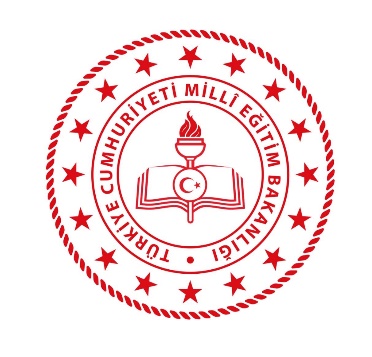 DESTEK HİZMETLERİ GENEL MÜDÜRLÜĞÜ
(İŞYERİ SAĞLIK VE GÜVENLİK BİRİMİ DAİRE BAŞKANLIĞI)
ç) Acil durumlar sırasında kendisinin ve çalışma arkadaşlarının hayatını tehlikeye düşürmeyecek şekilde davranmak.
- (2) İşveren, çalışanların kendileri veya diğer kişilerin güvenliği için ciddi ve yakın bir tehlike ile karşılaştıkları ve amirine hemen haber veremedikleri durumlarda; istenmeyen sonuçların önlenmesi için, bilgileri ve mevcut teknik donanımları çerçevesinde müdahale edebilmelerine imkân sağlar. Böyle bir durumda çalışanlar, ihmal veya dikkatsiz davranışları olmadıkça yaptıkları müdahaleden dolayı sorumlu tutulamaz.
11
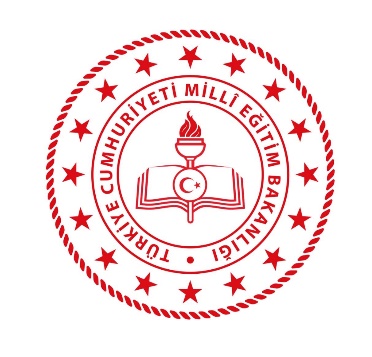 DESTEK HİZMETLERİ GENEL MÜDÜRLÜĞÜ
(İŞYERİ SAĞLIK VE GÜVENLİK BİRİMİ DAİRE BAŞKANLIĞI)
ACİL DURUM PLANININ HAZIRLANMASI
12
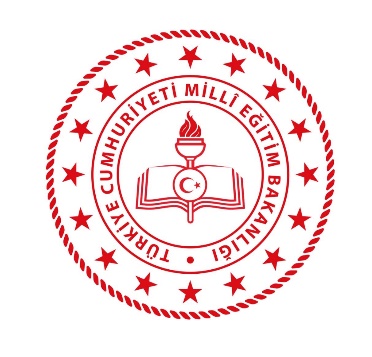 DESTEK HİZMETLERİ GENEL MÜDÜRLÜĞÜ
(İŞYERİ SAĞLIK VE GÜVENLİK BİRİMİ DAİRE BAŞKANLIĞI)
ACİL DURUM PLANI:
MADDE 7 – (1) Acil durum planı, tüm işyerleri için tasarım veya kuruluş aşamasından başlamak üzere acil durumların belirlenmesi, bunların olumsuz etkilerini önleyici ve sınırlandırıcı  tedbirlerin alınması, görevlendirilecek kişilerin belirlenmesi, acil durum müdahale ve tahliye yöntemlerinin oluşturulması, dokümantasyon, tatbikat ve acil durum planının yenilenmesi aşamaları izlenerek hazırlanır.
13
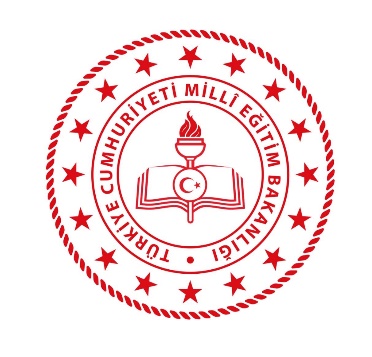 DESTEK HİZMETLERİ GENEL MÜDÜRLÜĞÜ
(İŞYERİ SAĞLIK VE GÜVENLİK BİRİMİ DAİRE BAŞKANLIĞI)
ACİL DURUMLARIN BELİRLENMESİ:
MADDE 8 – (1) İşyerinde meydana gelebilecek acil durumlar aşağıdaki hususlar dikkate alınarak belirlenir:
a)  Risk değerlendirmesi sonuçları.
b)  Yangın, tehlikeli kimyasal maddelerden kaynaklanan yayılım ve patlama ihtimali.
c)  İlk yardım ve tahliye gerektirecek olaylar.
ç)  Doğal afetlerin meydana gelme ihtimali.
d)  Sabotaj ihtimali.
14
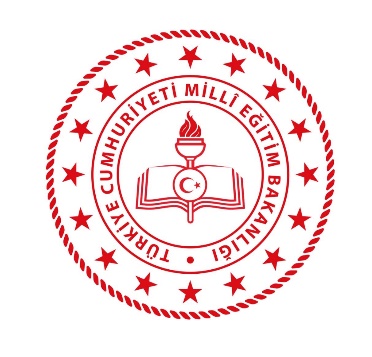 DESTEK HİZMETLERİ GENEL MÜDÜRLÜĞÜ
(İŞYERİ SAĞLIK VE GÜVENLİK BİRİMİ DAİRE BAŞKANLIĞI)
ÖNLEYİCİ VE SINIRLANDIRICI TEDBİRLER:
MADDE 9 – (1) İşveren, belirlediği mümkün ve muhtemel acil durumların oluşturabileceği zararları önlemek ve daha büyük etkilerini sınırlandırmak üzere gerekli tedbirleri alır.
- (2) Acil durumların olumsuz etkilerinden korunmak üzere tedbirler belirlenirken gerekli olduğu durumda ölçüm ve değerlendirmeler yapılır.
- (3) Alınacak tedbirler, risklerden korunma ilkelerine uygun olur ve toplu korumayı esas alır.
15
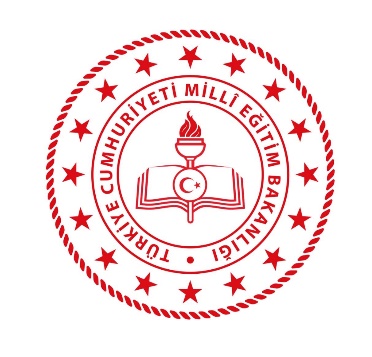 DESTEK HİZMETLERİ GENEL MÜDÜRLÜĞÜ
(İŞYERİ SAĞLIK VE GÜVENLİK BİRİMİ DAİRE BAŞKANLIĞI)
ACİL DURUM MÜDAHALE VE TAHLİYE YÖNTEMLERİ:
MADDE 10 – (1) İşverence acil durumların meydana gelmesi halinde uyarı verme, arama, kurtarma, tahliye, haberleşme, ilk yardım ve yangınla mücadele gibi uygulanması gereken acil durum müdahale yöntemleri belirlenir ve yazılı hale getirilir.
- (2) Tahliye sonrası, işyeri dâhilinde kalmış olabilecek çalışanların belirlenmesi için sayım da dâhil olmak üzere gerekli kontroller yapılır.
- (3) İşveren, işyerinde acil durumların meydana gelmesi halinde çalışanların bu durumun olumsuz etkilerinden korunması için bulundukları yerden güvenli bir yere gidebilmeleri amacıyla izlenebilecek uygun tahliye düzenlemelerini acil durum planında belirtir ve çalışanlara önceden gerekli talimatları verir.
16
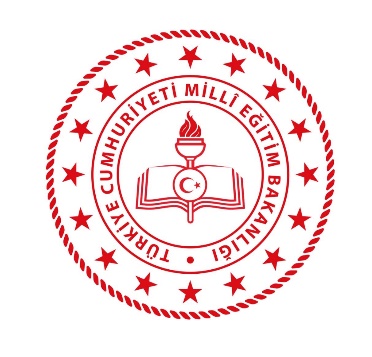 DESTEK HİZMETLERİ GENEL MÜDÜRLÜĞÜ
(İŞYERİ SAĞLIK VE GÜVENLİK BİRİMİ DAİRE BAŞKANLIĞI)
- (4) İşyerlerinde yaşlı, engelli, gebe veya kreş var ise çocuklara tahliye esnasında refakat edilmesi için tedbirler  alınır.
- (5) Acil durum müdahale ve tahliye yöntemleri oluşturulurken 27/11/2007 tarihli ve 2007/12937 sayılı  Bakanlar Kurulu Kararıyla yürürlüğe konulan Binaların Yangından Korunması Hakkında Yönetmelik hükümleri dikkate alınır.
- (6) Acil durum müdahale ve tahliye yöntemleri oluşturulurken çalışanlar dışında müşteri, ziyaretçi gibi işyerinde bulunması muhtemel diğer kişiler de göz önünde bulundurulur.
17
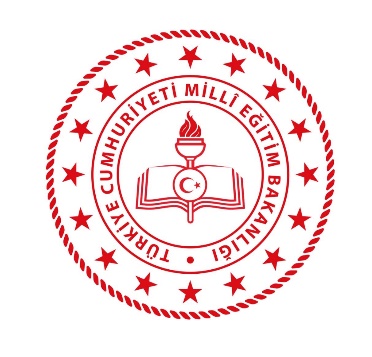 DESTEK HİZMETLERİ GENEL MÜDÜRLÜĞÜ
(İŞYERİ SAĞLIK VE GÜVENLİK BİRİMİ DAİRE BAŞKANLIĞI)
GÖREVLENDİRİLECEK ÇALIŞANLARIN BELİRLENMESİ:
MADDE 11 – (1) İşveren; işyerlerinde tehlike sınıflarını tespit eden Tebliğde belirlenmiş olan çok tehlikeli sınıfta yer alan işyerlerinde 30 çalışana, tehlikeli sınıfta yer alan işyerlerinde 40 çalışana ve az tehlikeli sınıfta yer alan işyerlerinde 50 çalışana kadar;
a)  Arama, kurtarma ve tahliye,
b)  Yangınla mücadele,
konularının her biri için uygun donanıma sahip ve özel eğitimli en az birer çalışanı destek elemanı olarak görevlendirir. İşyerinde bunları aşan sayılarda çalışanın bulunması halinde, tehlike sınıfına göre her 30, 40 ve 50’ye kadar çalışan için birer destek elemanı daha görevlendirir.
 - (2) İşveren, ilkyardım konusunda 22/5/2002 tarihli ve 24762 sayılı Resmî Gazete’de yayımlanan İlkyardım Yönetmeliği esaslarına göre destek elemanı görevlendirir.
18
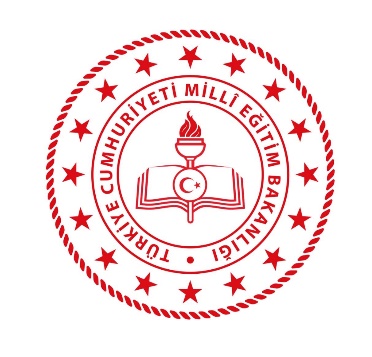 DESTEK HİZMETLERİ GENEL MÜDÜRLÜĞÜ
(İŞYERİ SAĞLIK VE GÜVENLİK BİRİMİ DAİRE BAŞKANLIĞI)
- (3) Her konu için birden fazla çalışanın görevlendirilmesi gereken işyerlerinde bu çalışanlar konularına göre ekipler halinde koordineli olarak görev yapar. Her ekipte bir ekip başı bulunur.
- (4) İşveren tarafından acil durumlarda ekipler arası gerekli koordinasyonu sağlamak üzere çalışanları arasından bir sorumlu görevlendirilir.
- (5) 10’dan az çalışanı olan ve az tehlikeli sınıfta yer alan işyerlerinde birinci fıkrada belirtilen yükümlülüğü yerine getirmek üzere bir kişi görevlendirilmesi yeterlidir.
19
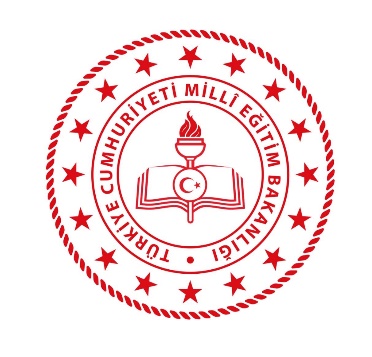 DESTEK HİZMETLERİ GENEL MÜDÜRLÜĞÜ
(İŞYERİ SAĞLIK VE GÜVENLİK BİRİMİ DAİRE BAŞKANLIĞI)
DOKÜMANTASYON:
MADDE 12 – (1) Acil durum planı asgarî aşağıdaki hususları kapsayacak şekilde dokümante edilir:
a)  İşyerinin unvanı, adresi ve işverenin adı.
b)  Hazırlayanların adı, soyadı ve unvanı.
c)  Hazırlandığı tarih ve geçerlilik tarihi.
ç)  Belirlenen acil durumlar.
d)  Alınan önleyici ve sınırlandırıcı tedbirler.
e)  Acil durum müdahale ve tahliye yöntemleri.
20
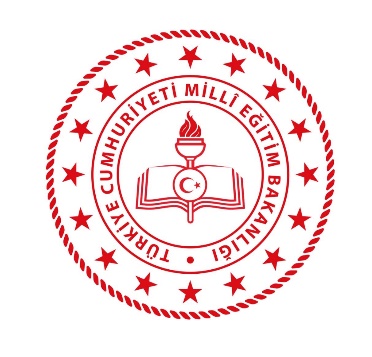 DESTEK HİZMETLERİ GENEL MÜDÜRLÜĞÜ
(İŞYERİ SAĞLIK VE GÜVENLİK BİRİMİ DAİRE BAŞKANLIĞI)
f) Aşağıdaki unsurları içeren işyerini veya işyerinin bölümlerini gösteren kroki:
1) Yangın söndürme amaçlı kullanılacaklar da dâhil olmak üzere acil durum ekipmanlarının bulunduğu yerler.
2) İlkyardım malzemelerinin bulunduğu yerler.
3) Kaçış yolları, toplanma yerleri ve bulunması halinde uyarı sistemlerinin de yer aldığı tahliye planı.
4) Görevlendirilen çalışanların ve varsa yedeklerinin adı, soyadı, unvanı, sorumluluk alanı ve iletişim bilgileri.
5) İlk yardım, acil tıbbi müdahale, kurtarma ve yangınla mücadele konularında işyeri dışındaki kuruluşların irtibat numaraları.
21
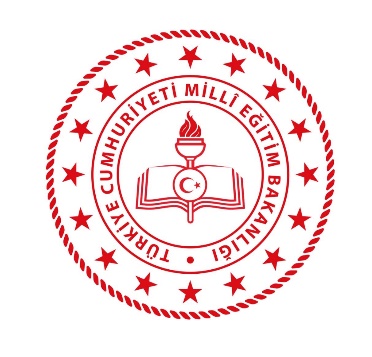 DESTEK HİZMETLERİ GENEL MÜDÜRLÜĞÜ
(İŞYERİ SAĞLIK VE GÜVENLİK BİRİMİ DAİRE BAŞKANLIĞI)
- (2) Acil durum planının sayfaları numaralandırılarak; hazırlayan kişiler tarafından her sayfası paraflanıp, son sayfası imzalanır ve söz konusu plan, acil durumla mücadele edecek ekiplerin kolayca ulaşabileceği şekilde işyerinde saklanır.
- (3) Acil durum planı kapsamında hazırlanan kroki bina içinde kolayca görülebilecek yerlerde asılı olarak bulundurulur.
22
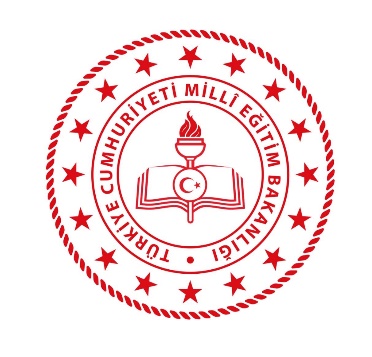 DESTEK HİZMETLERİ GENEL MÜDÜRLÜĞÜ
(İŞYERİ SAĞLIK VE GÜVENLİK BİRİMİ DAİRE BAŞKANLIĞI)
TATBİKAT:
MADDE 13 – (1) Hazırlanan acil durum planının uygulama adımlarının düzenli olarak takip edilebilmesi ve uygulanabilirliğinden emin olmak için işyerlerinde yılda en az bir defa olmak üzere tatbikat yapılır, denetlenir ve gözden geçirilerek gerekli düzeltici ve önleyici faaliyetler yapılır. Gerçekleştirilen tatbikatın tarihi, görülen eksiklikler ve bu eksiklikler doğrultusunda yapılacak düzenlemeleri içeren tatbikat raporu hazırlanır.
- (2) Gerçekleştirilen tatbikat neticesinde varsa aksayan yönler ve kazanılan deneyimlere göre acil durum planları gözden geçirilerek gerekli düzeltmeler yapılır.
- (3) Birden fazla işyerinin bulunduğu iş merkezleri, iş hanlarındaki işyerlerinde tatbikatlar yönetimin koordinasyonu ile yürütülür.
23
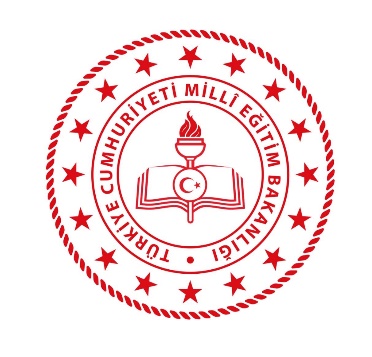 DESTEK HİZMETLERİ GENEL MÜDÜRLÜĞÜ
(İŞYERİ SAĞLIK VE GÜVENLİK BİRİMİ DAİRE BAŞKANLIĞI)
ACİL DURUM PLANININ YENİLENMESİ:
MADDE 14 – (1) İşyerinde, belirlenmiş olan acil durumları etkileyebilecek veya yeni acil durumların ortaya çıkmasına neden olacak değişikliklerin meydana gelmesi halinde etkinin büyüklüğüne göre acil durum planı tamamen veya kısmen yenilenir.
- (2) Birinci fıkrada belirtilen durumlardan bağımsız olarak, hazırlanmış olan acil durum planları; tehlike sınıfına göre çok tehlikeli, tehlikeli ve az tehlikeli işyerlerinde sırasıyla en geç iki, dört ve altı yılda bir yenilenir.
24
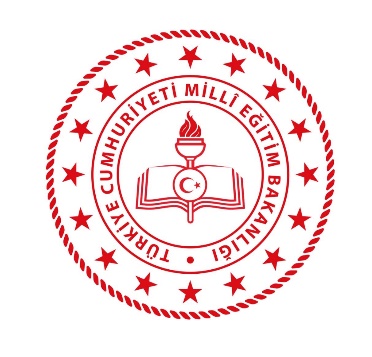 DESTEK HİZMETLERİ GENEL MÜDÜRLÜĞÜ
(İŞYERİ SAĞLIK VE GÜVENLİK BİRİMİ DAİRE BAŞKANLIĞI)
ÇALIŞANLARIN BİLGİLENDİRİLMESİ VE EĞİTİM:
MADDE 15 – (1) Tüm çalışanlar acil durum planları ile arama, kurtarma ve tahliye, yangınla mücadele, ilkyardım konularında görevlendirilen kişiler hakkında bilgilendirilir.
- (2) İşe yeni alınan çalışana, iş sağlığı ve güvenliği eğitimlerine ilave olarak acil durum planları ile ilgili bilgilendirme yapılır.
- (3) Acil durum konularıyla ilgili özel olarak görevlendirilenler, yürütecekleri faaliyetler ile ilgili özel olarak eğitilir. 11 inci maddenin birinci fıkrası uyarınca görevlendirilen çalışanlara, eğitimlerin işyerinde iş güvenliği uzmanı veya işyeri hekimi tarafından verilmesi halinde, bu durum işveren ile eğitim verenlerce imzalanarak belgelendirilir.
25
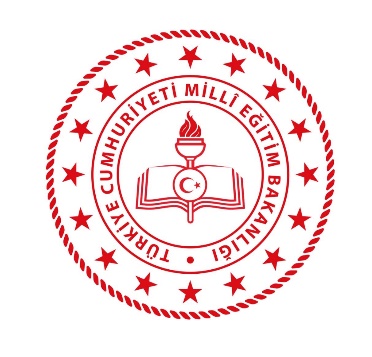 DESTEK HİZMETLERİ GENEL MÜDÜRLÜĞÜ
(İŞYERİ SAĞLIK VE GÜVENLİK BİRİMİ DAİRE BAŞKANLIĞI)
ÇEŞİTLİ VE SON HÜKÜMLER
26
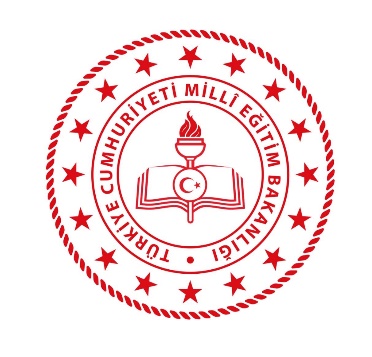 DESTEK HİZMETLERİ GENEL MÜDÜRLÜĞÜ
(İŞYERİ SAĞLIK VE GÜVENLİK BİRİMİ DAİRE BAŞKANLIĞI)
BÜYÜK ENDÜSTRİYEL TESİSLERDE ACİL DURUM PLANI:
MADDE 16 – (1) İş Sağlığı ve Güvenliği Kanununun 29 uncu maddesi gereğince güvenlik raporu hazırlanan işyerlerinde hazırlanacak dahili acil durum planları bu Yönetmelikte belirtilen acil durum planı hazırlığında dikkate alınarak kullanılır.
27
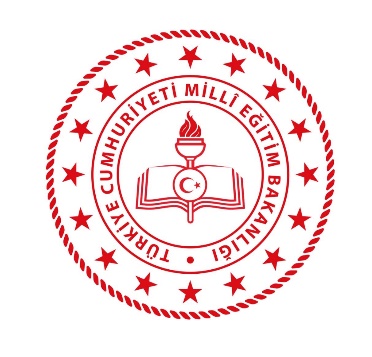 DESTEK HİZMETLERİ GENEL MÜDÜRLÜĞÜ
(İŞYERİ SAĞLIK VE GÜVENLİK BİRİMİ DAİRE BAŞKANLIĞI)
BİRDEN FAZLA İŞVEREN OLMASI DURUMUNDA ACİL DURUM PLANLARI:
MADDE 17 – (1) Aynı çalışma alanını birden fazla işverenin paylaşması durumunda, yürütülen işler için diğer işverenlerin yürüttüğü işler de göz önünde bulundurularak acil durum planı işverenlerce ortaklaşa hazırlanır.
- (2) Birden fazla işyerinin bulunduğu iş merkezleri, iş hanları, sanayi bölgeleri veya sitelerinin işyerlerince hazırlanan acil durum planlarının koordinasyonu yönetim tarafından yürütülür.
28
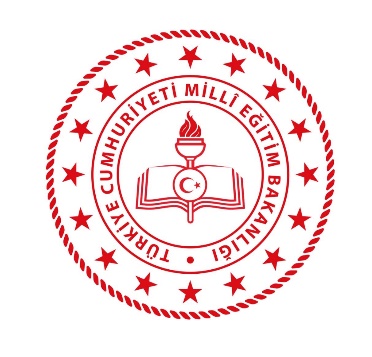 DESTEK HİZMETLERİ GENEL MÜDÜRLÜĞÜ
(İŞYERİ SAĞLIK VE GÜVENLİK BİRİMİ DAİRE BAŞKANLIĞI)
ASIL İŞVEREN VE ALT İŞVEREN İLİŞKİSİNİN BULUNDUĞUİŞYERLERİNDE ACİL DURUM PLANLARI:
MADDE 18 – (1) Bir işyerinde bir veya daha fazla alt işveren bulunması halinde acil durum planlarının hazırlanması konusunda işyerinin bütünü için asıl işveren, kendi çalışma alanı ve yaptıkları işler ile sınırlı olmak üzere alt işverenler sorumludur.
29
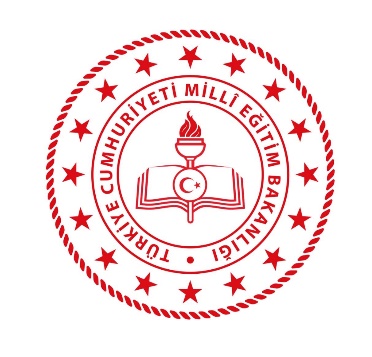 DESTEK HİZMETLERİ GENEL MÜDÜRLÜĞÜ
(İŞYERİ SAĞLIK VE GÜVENLİK BİRİMİ DAİRE BAŞKANLIĞI)
BİR AYDAN KISA SÜRELİ GEÇİCİ İŞLERDE ACİL DURUM PLANLAMASI:
MADDE 19 – (1) Bir aydan kısa süreli işlerde, işyerinin veya yapılacak işin mahiyeti itibarıyla çalışanları doğrudan etkilemesi muhtemel acil durumlar için bu Yönetmelik kapsamında yapılan özel görevlendirmeler işverence yapılır ve çalışanlar özel görevi bulunanlar ve acil durumlar ile ilgili bilgilendirilir.
30
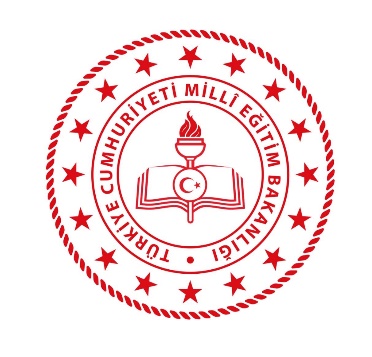 DESTEK HİZMETLERİ GENEL MÜDÜRLÜĞÜ
(İŞYERİ SAĞLIK VE GÜVENLİK BİRİMİ DAİRE BAŞKANLIĞI)
ACİL DURUM PLANI REHBERLERİ:
MADDE 20 – (1) Kamu kurum ve kuruluşları, kamu kurumu niteliğindeki meslek kuruluşları, işçi-işveren ve memur sendikaları ile kamu yararına çalışan sivil toplum kuruluşlarının faaliyet gösterdikleri sektörde hazırladıkları rehber taslaklarından, Bakanlıkça bu Yönetmelik hükümlerine uygunluğu yönünden değerlendirilerek onaylanan taslaklar, Bakanlık tarafından sektör, meslek veya yapılan işlere özgü acil durum planı rehberleri olarak yayımlanır.
31
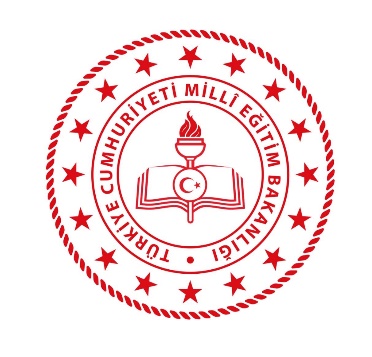 DESTEK HİZMETLERİ GENEL MÜDÜRLÜĞÜ
(İŞYERİ SAĞLIK VE GÜVENLİK BİRİMİ DAİRE BAŞKANLIĞI)
MEVCUT ACİL DURUM PLANLARI VE TATBİKATLAR:
GEÇİCİ MADDE 1 – (1) 6331 sayılı Kanun gereğince ve bu Yönetmeliğin yayım tarihi öncesinde;
a) Hazırlanmış olan acil durum planları bir yıl içerisinde Yönetmeliğe göre gözden geçirilerek revize edilir.
b) İşyerlerinde gerçekleştirilmiş olan tatbikatlar süresince geçerli sayılır.
32
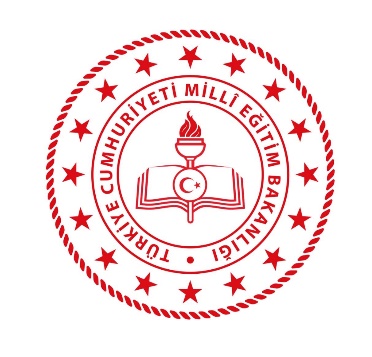 DESTEK HİZMETLERİ GENEL MÜDÜRLÜĞÜ
(İŞYERİ SAĞLIK VE GÜVENLİK BİRİMİ DAİRE BAŞKANLIĞI)
EKİP EĞİTİMLERİNİN TAMAMLANMASI:
GEÇİCİ MADDE 2 – (1) Bu Yönetmelik kapsamında kurulacak olan ekiplerin eğitimleri, bu Yönetmeliğin yayımı tarihinden itibaren bir yıl içinde tamamlanır.
33
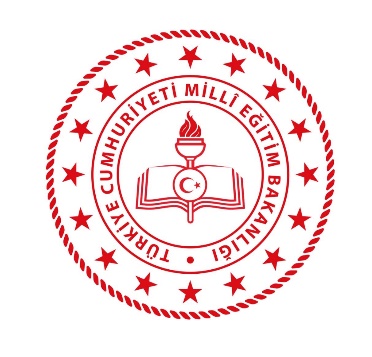 DESTEK HİZMETLERİ GENEL MÜDÜRLÜĞÜ
(İŞYERİ SAĞLIK VE GÜVENLİK BİRİMİ DAİRE BAŞKANLIĞI)
YÜRÜRLÜK:
MADDE 21 – (1) Bu Yönetmelik yayımı tarihinde yürürlüğe girer.

MADDE 22 – (1) Bu Yönetmelik hükümlerini Çalışma ve Sosyal Güvenlik Bakanı yürütür.
34
TEŞEKKÜR EDİYORUZ.